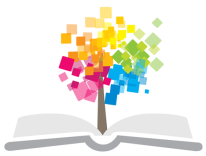 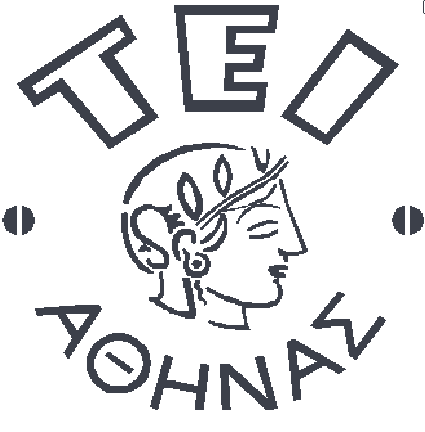 Ανοικτά Ακαδημαϊκά Μαθήματα στο ΤΕΙ Αθήνας
Κινησιοθεραπεία (E)
Ενότητα 9: Μέτρηση Κινητικότητας των Αρθρώσεων
Δωροθέα Μακρυγιάννη Pt MSc
Τμήμα Φυσικοθεραπείας
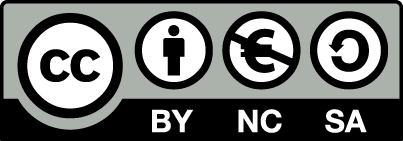 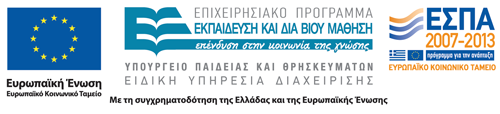 Εκτίμηση Φυσικής Κατάστασης
Η εκτίμηση της φυσικής κατάστασης περιλαμβάνει:
Τη δύναμη του μυϊκού συστήματος.
Την κινητικότητα των  αρθρώσεων.
Την σύνθεση των ιστών του σώματος (σωματικό βάρος, επί τοις εκατό λιπώδης ιστός, επιθυμητό σωματικό βάρος).
Καρδιοαγγειακή και αναπνευστική λειτουργική ικανότητα.
Γωνιομέτρηση
Η μέτρηση της κινητικότητας των αρθρώσεων γίνεται με το γωνιόμετρο. 
Είναι απαραίτητο ο φυσικοθεραπευτής να γνωρίζει:
Την κατασκευή και την λειτουργία των αρθρώσεων. 
Τα επίπεδα και τους άξονες της κίνησης.
Το φυσιολογικό εύρος των κινήσεων.
Τους φυσιολογικούς περιοριστικούς παράγοντες.
2
Διαδικασία
Η διαδικασία της γωνιομέτρησης περιλαμβάνει:
Την τοποθέτηση του ατόμου σε κατάλληλη θέση.
Την τοποθέτηση της εξεταζόμενης άρθρωσης σε κατάλληλη θέση με  ικανοποιητική σταθεροποίηση
Την χρήση του γωνιόμετρου και  την καταγραφή του αποτελέσματος της μέτρησης.
3
Θέση
Η επιλογή της θέσης πρέπει να εξασφαλίζει κατάλληλη σταθεροποίηση επιτρέποντας συγχρόνως την εξέλιξη της πλήρους ελεύθερης τροχιάς.
Τα πιθανά παράλληλα προβλήματα υγείας του ατόμου μπορεί να  υπαγορεύσουν την επιλογή της θέσης μέτρησης.
Σε περίπτωση που επαναλαμβάνονται οι μετρήσεις, κατά την εξέλιξη της εφαρμογής ενός θεραπευτικού προγράμματος, πρέπει οι μετρήσεις να γίνονται με τις ίδιες συνθήκες, ώστε να μπορούν να συγκριθούν με ασφάλεια τα αποτελέσματά τους.
4
Αντικειμενικά Ευρήματα
Είναι σημαντικό: 
να μετρηθεί η  ενεργητική και η παθητική τροχιά της κίνησης 
να σταθμιστούν με κατάλληλες αξιολογήσεις:
η ελαστικότητα  των ιστών και 
η δύναμη των εμπλεκομένων  με την άρθρωση μυϊκών συστημάτων.
5
Θεραπευτική Προσέγγιση
Το αποτέλεσμα της γωνιομέτρησης και των άλλων αξιολογήσεων θα αποτελέσουν αντικειμενικά ευρήματα.
Συνδυασμένα με τα υποκειμενικά  ευρήματα και την κλινική  φυσικοθεραπευτική εξέταση θα βοηθήσουν στην οργάνωση ενός φυσικοθεραπευτικού προγράμματος με συγκεκριμένους θεραπευτικούς στόχους.
6
Τέλος Ενότητας
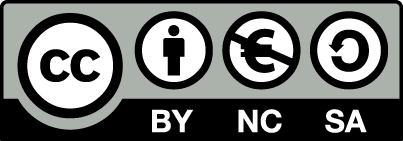 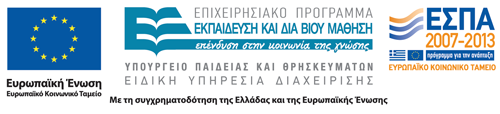 Σημειώματα
Σημείωμα Αναφοράς
Copyright Τεχνολογικό Εκπαιδευτικό Ίδρυμα Αθήνας, Δωροθέα Μακρυγιάννη 2014. Δωροθέα Μακρυγιάννη. «Κινησιοθεραπεία (Ε). Ενότητα 9: Μέτρηση Κινητικότητας των Αρθρώσεων». Έκδοση: 1.0. Αθήνα 2014. Διαθέσιμο από τη δικτυακή διεύθυνση: ocp.teiath.gr.
Σημείωμα Αδειοδότησης
Το παρόν υλικό διατίθεται με τους όρους της άδειας χρήσης Creative Commons Αναφορά, Μη Εμπορική Χρήση Παρόμοια Διανομή 4.0 [1] ή μεταγενέστερη, Διεθνής Έκδοση.   Εξαιρούνται τα αυτοτελή έργα τρίτων π.χ. φωτογραφίες, διαγράμματα κ.λ.π., τα οποία εμπεριέχονται σε αυτό. Οι όροι χρήσης των έργων τρίτων επεξηγούνται στη διαφάνεια  «Επεξήγηση όρων χρήσης έργων τρίτων». 
Τα έργα για τα οποία έχει ζητηθεί άδεια  αναφέρονται στο «Σημείωμα  Χρήσης Έργων Τρίτων».
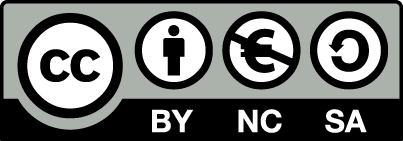 [1] http://creativecommons.org/licenses/by-nc-sa/4.0/ 
Ως Μη Εμπορική ορίζεται η χρήση:
που δεν περιλαμβάνει άμεσο ή έμμεσο οικονομικό όφελος από την χρήση του έργου, για το διανομέα του έργου και αδειοδόχο
που δεν περιλαμβάνει οικονομική συναλλαγή ως προϋπόθεση για τη χρήση ή πρόσβαση στο έργο
που δεν προσπορίζει στο διανομέα του έργου και αδειοδόχο έμμεσο οικονομικό όφελος (π.χ. διαφημίσεις) από την προβολή του έργου σε διαδικτυακό τόπο
Ο δικαιούχος μπορεί να παρέχει στον αδειοδόχο ξεχωριστή άδεια να χρησιμοποιεί το έργο για εμπορική χρήση, εφόσον αυτό του ζητηθεί.
Επεξήγηση όρων χρήσης έργων τρίτων
Δεν επιτρέπεται η επαναχρησιμοποίηση του έργου, παρά μόνο εάν ζητηθεί εκ νέου άδεια από το δημιουργό.
©
διαθέσιμο με άδεια CC-BY
Επιτρέπεται η επαναχρησιμοποίηση του έργου και η δημιουργία παραγώγων αυτού με απλή αναφορά του δημιουργού.
διαθέσιμο με άδεια CC-BY-SA
Επιτρέπεται η επαναχρησιμοποίηση του έργου με αναφορά του δημιουργού, και διάθεση του έργου ή του παράγωγου αυτού με την ίδια άδεια.
διαθέσιμο με άδεια CC-BY-ND
Επιτρέπεται η επαναχρησιμοποίηση του έργου με αναφορά του δημιουργού. 
Δεν επιτρέπεται η δημιουργία παραγώγων του έργου.
διαθέσιμο με άδεια CC-BY-NC
Επιτρέπεται η επαναχρησιμοποίηση του έργου με αναφορά του δημιουργού. 
Δεν επιτρέπεται η εμπορική χρήση του έργου.
Επιτρέπεται η επαναχρησιμοποίηση του έργου με αναφορά του δημιουργού
και διάθεση του έργου ή του παράγωγου αυτού με την ίδια άδεια.
Δεν επιτρέπεται η εμπορική χρήση του έργου.
διαθέσιμο με άδεια CC-BY-NC-SA
διαθέσιμο με άδεια CC-BY-NC-ND
Επιτρέπεται η επαναχρησιμοποίηση του έργου με αναφορά του δημιουργού.
Δεν επιτρέπεται η εμπορική χρήση του έργου και η δημιουργία παραγώγων του.
διαθέσιμο με άδεια 
CC0 Public Domain
Επιτρέπεται η επαναχρησιμοποίηση του έργου, η δημιουργία παραγώγων αυτού και η εμπορική του χρήση, χωρίς αναφορά του δημιουργού.
Επιτρέπεται η επαναχρησιμοποίηση του έργου, η δημιουργία παραγώγων αυτού και η εμπορική του χρήση, χωρίς αναφορά του δημιουργού.
διαθέσιμο ως κοινό κτήμα
χωρίς σήμανση
Συνήθως δεν επιτρέπεται η επαναχρησιμοποίηση του έργου.
Διατήρηση Σημειωμάτων
Οποιαδήποτε αναπαραγωγή ή διασκευή του υλικού θα πρέπει να συμπεριλαμβάνει:
το Σημείωμα Αναφοράς
το Σημείωμα Αδειοδότησης
τη δήλωση Διατήρησης Σημειωμάτων
το Σημείωμα Χρήσης Έργων Τρίτων (εφόσον υπάρχει)
μαζί με τους συνοδευόμενους υπερσυνδέσμους.
Χρηματοδότηση
Το παρόν εκπαιδευτικό υλικό έχει αναπτυχθεί στo πλαίσιo του εκπαιδευτικού έργου του διδάσκοντα.
Το έργο «Ανοικτά Ακαδημαϊκά Μαθήματα στο Πανεπιστήμιο Αθηνών» έχει χρηματοδοτήσει μόνο την αναδιαμόρφωση του εκπαιδευτικού υλικού. 
Το έργο υλοποιείται στο πλαίσιο του Επιχειρησιακού Προγράμματος «Εκπαίδευση και Δια Βίου Μάθηση» και συγχρηματοδοτείται από την Ευρωπαϊκή Ένωση (Ευρωπαϊκό Κοινωνικό Ταμείο) και από εθνικούς πόρους.
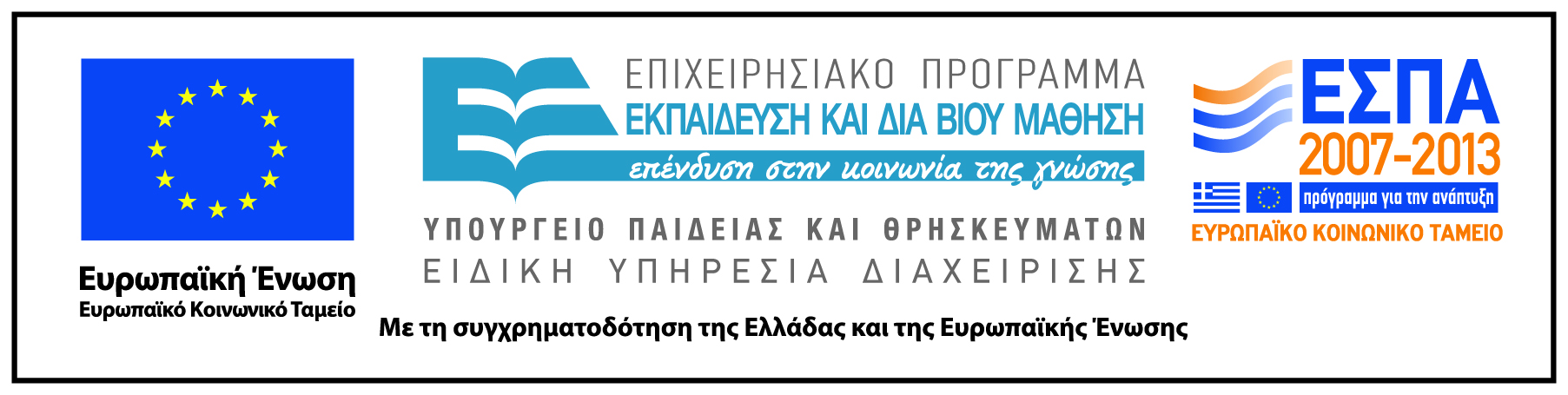